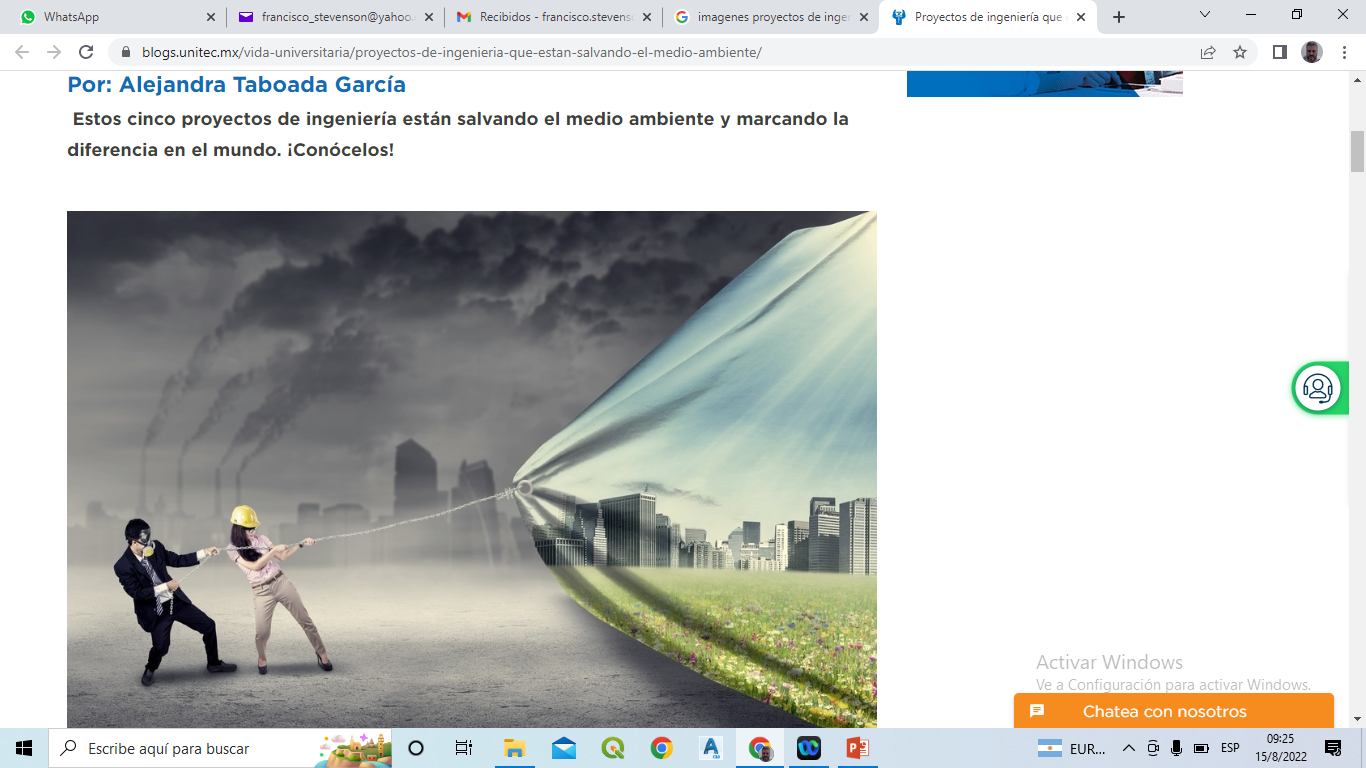 ASIGNATURA: CI 558

 PROYECTO DE INGENIERÍA 


AÑO ACADÉMICO: 2023
Imagen Blog de educación | UNITEC Universidad Tecnológica de México
En este espacio encontrará información sobre:

Instituciones que colaboran con doinGlobal. 
Actores que acompañarán su aprendizaje. 
Criterios de participación y convivencia en la comunidad doinGlobal.
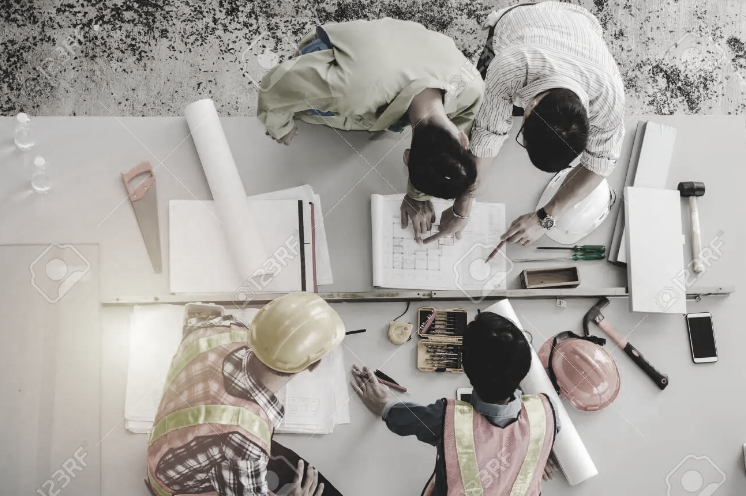 Anteproyecto

Para acreditar su recorrido en la catedra se deberá en el primer tramo, presentar de manera grupal un documento que reúna las  principales características de un proyecto de desarrollo e impacto  social. Esta instancia será conocida como Anteproyecto y deberá  considerar el marco de la temática de su Ruta de Aprendizaje.
El documento a presentar debe ser contundente, sintético y  contener los componentes enunciados a continuación:
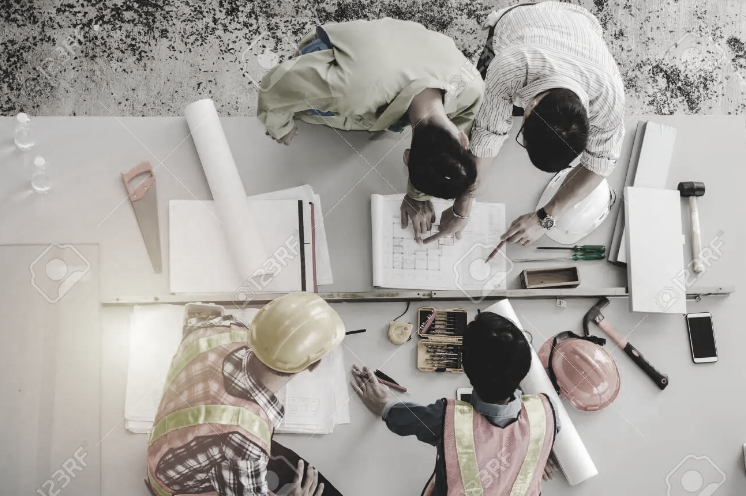 Trabajo Integrador Final Anteproyecto | Estructura
01 Título
Es fundamental que conserve una estructura clara y concisa,  no  debe presentar ambigüedades.
Para ello, debe estar focalizado y contener, en su estructura,  palabras claves respecto al tema del proyecto.
Recomendación: 15 a 20 palabras.
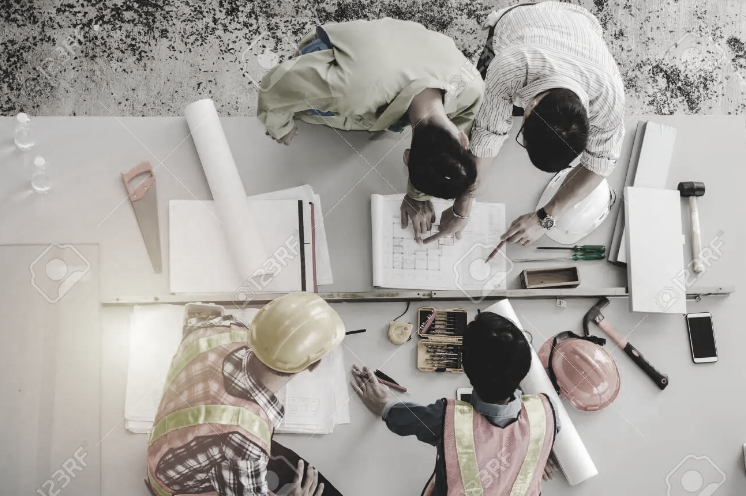 Trabajo Integrador Final Anteproyecto | Estructura
02 Descripción del tema

Describan de forma general la propuesta. Esperamos que puedan dar  cuenta de los aspectos sociales involucrados, las posibilidades de  transformación y las estrategias de solución o mejoramiento de ese  escenario seleccionado.
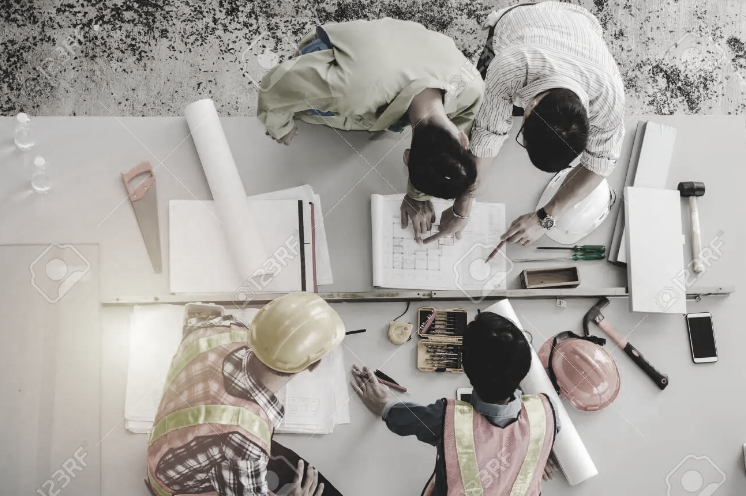 Trabajo Integrador Final Anteproyecto | Estructura
02 Descripción del tema
A modo de sugerencia, dejamos a continuación algunas categorías que les permitirán pensar cómo abordar su redacción:
Alcance: dimensión del proyecto y población que impacta.
Trascendencia: importancia social de la temática.
Factibilidad: existencia de recursos y de organización para la  intervención.
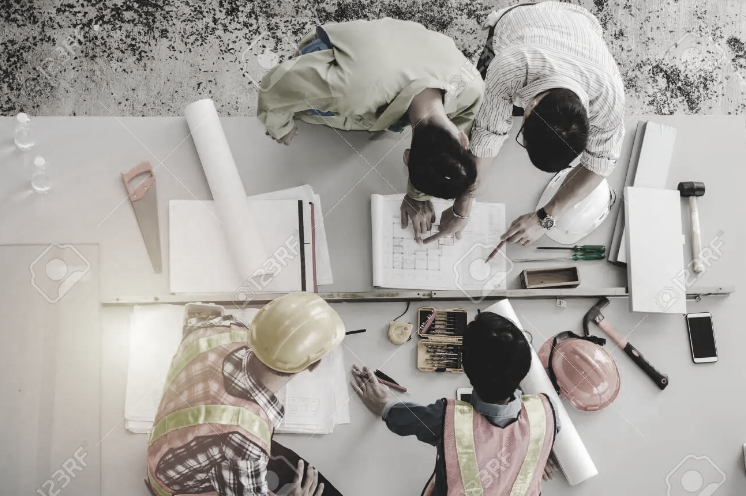 Trabajo Integrador Final Anteproyecto | Estructura
03 Antecedentes
Escojan de forma estratégica los antecedentes más significativos para  su proyecto. Se entiende como antecedentes aquellas iniciativas de  nivel local, provincial, nacional, regional o internacional que sirvieron de inspiración para  pensar su propuesta. Intente retomar los aspectos más relevantes.
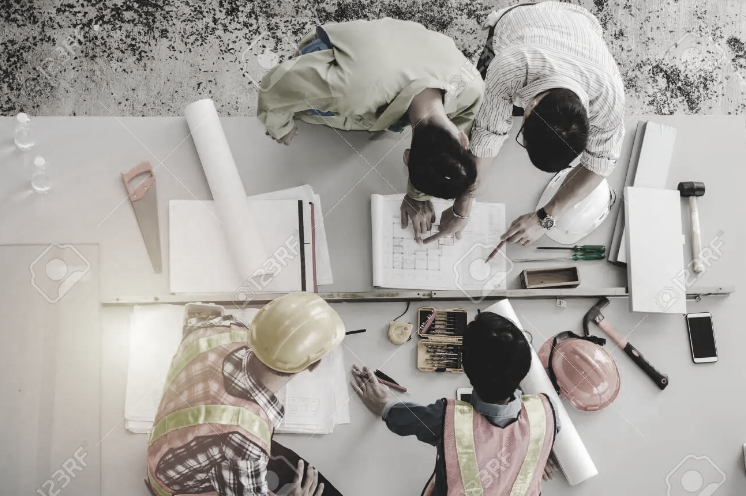 Trabajo Integrador Final Anteproyecto | Estructura
03 Antecedentes

Recomendamos escoger un mínimo de 2 antecedentes y un máximo de 5. Su antigüedad no debería superar los 7 años.
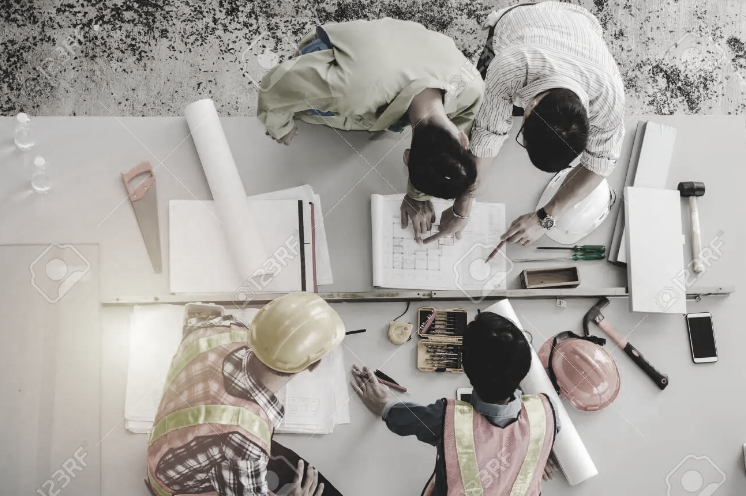 Trabajo Integrador Final Anteproyecto | Estructura
04 Escenario de  intervención
Tomando como referencia su descripción del tema, deberán definir  aquellos aspectos relevantes para comprender el contexto en el que  asienta su intervención. Para esto, tengan en consideración el  alcance, la influencia y acciones tentativas que se llevarán adelante.  Así también, intenten plasmar actores, instituciones intervinientes,  recursos utilizados, resultados esperados y potenciales  beneficiarios.
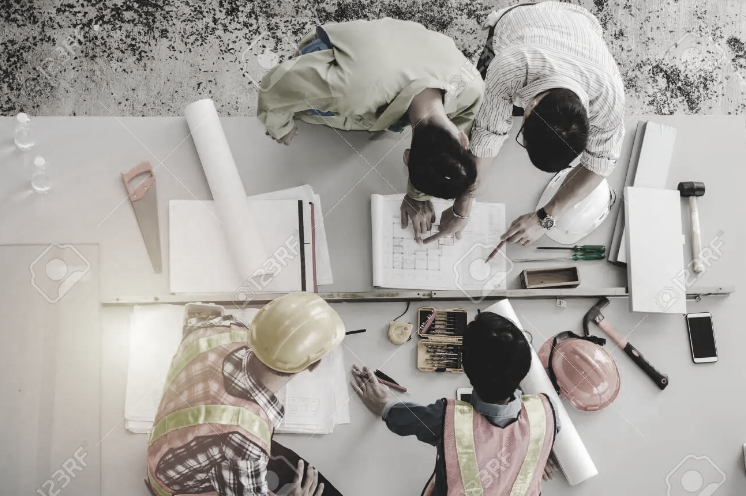 Trabajo Integrador Final Anteproyecto | Estructura
05 Justificación
En este punto le pediremos que establezcan las razones por las  cuales es significativa su propuesta. Esta fundamentación debe  relacionarse con el tema elegido, las metas o intenciones que  se persiguen, como también el impacto social esperado
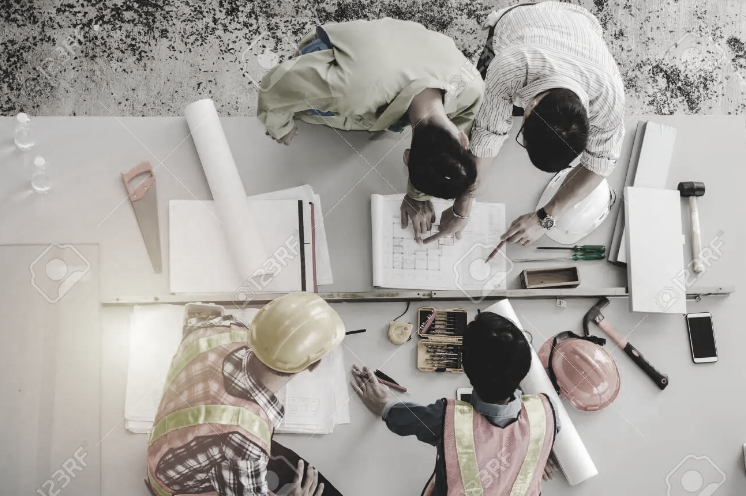 Trabajo Integrador Final Anteproyecto | Estructura
05 Justificación

A modo de sugerencia, este apartado puede responder a los  siguientes interrogantes:
¿Por qué se van a realizar este proyecto?
¿Cuál es la pertinencia del proyecto?
¿Para qué es importante este proyecto?
¿Qué información nueva aporta el proyecto?
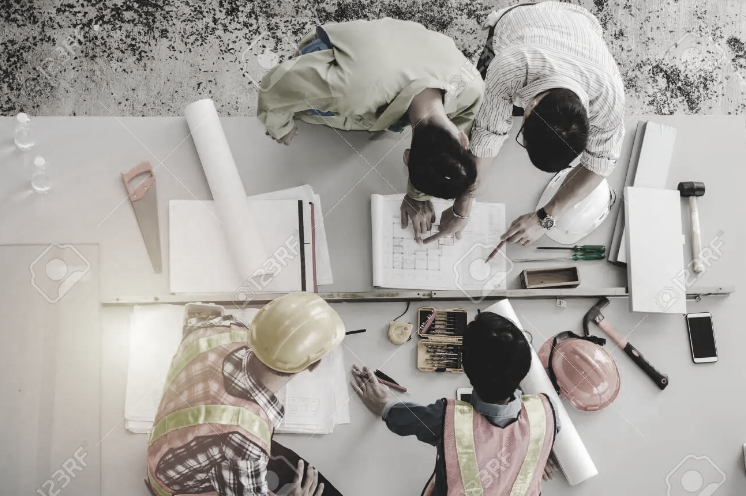 Trabajo Integrador Final Anteproyecto | Estructura
06 Objetivos generales  y específicos

Finalicen el documento indicando los objetivos generales y específicos.  Recuerden que los objetivos generales manifiestan una expresión  anticipada de un resultado esperable a futuro y dan cuenta de las  intenciones y acciones requeridas para lograrlo. Mientras que los  objetivos específicos, indican logros concretos y se deducen de los  objetivos generales: deben describirse acciones concretas que puedan  alcanzarse objetivamente
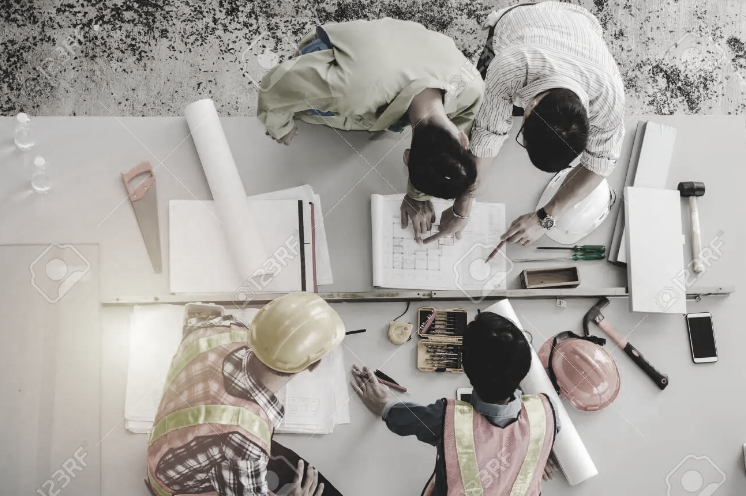 Trabajo Integrador Final Anteproyecto | Estructura
06 Objetivos generales  y específicos

Para ambos casos, se requiere claridad, precisión y concretitud,  expresadas en términos observables y verificables.
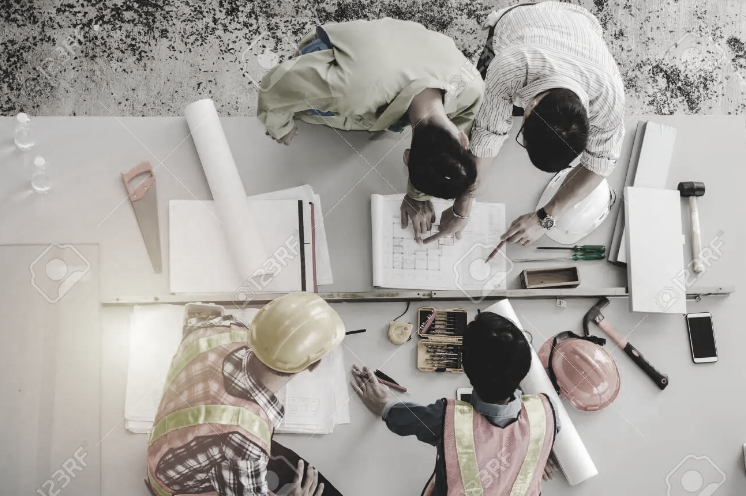 Trabajo Integrador Final Anteproyecto | Estructura
Criterios de evaluación

Presentación en tiempo y forma de su Anteproyecto, con cumplimiento de los aspectos formales de la  presentación.
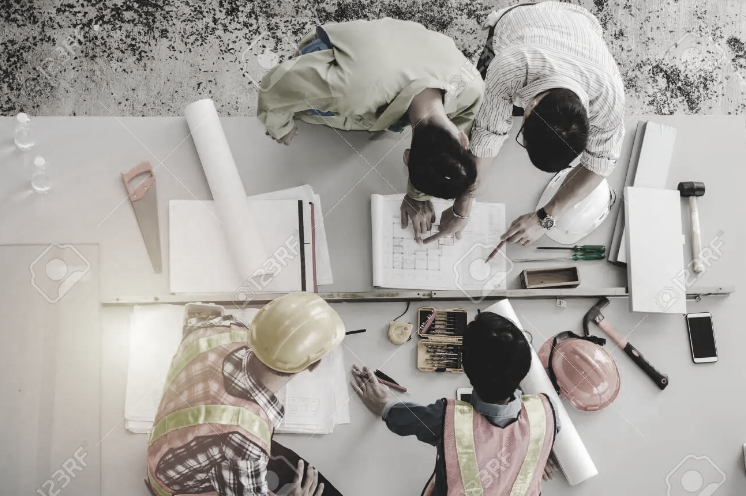 Trabajo Integrador Final Anteproyecto | Estructura
Criterios de evaluación
2.Pertinencia del trabajo en relación a la temática de la Ruta de Aprendizaje y su vinculación con los módulos de cursado transitados.
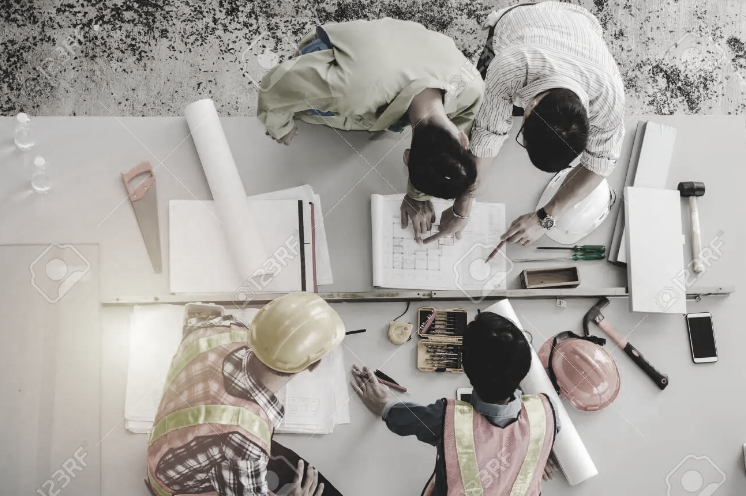 Trabajo Integrador Final Anteproyecto | Estructura
Criterios de evaluación
Originalidad del anteproyecto: debe ser una propuesta colectiva con abordaje creativo e innovador, que  aporte un valor considerable a la comunidad sobre la que pretende intervenir.
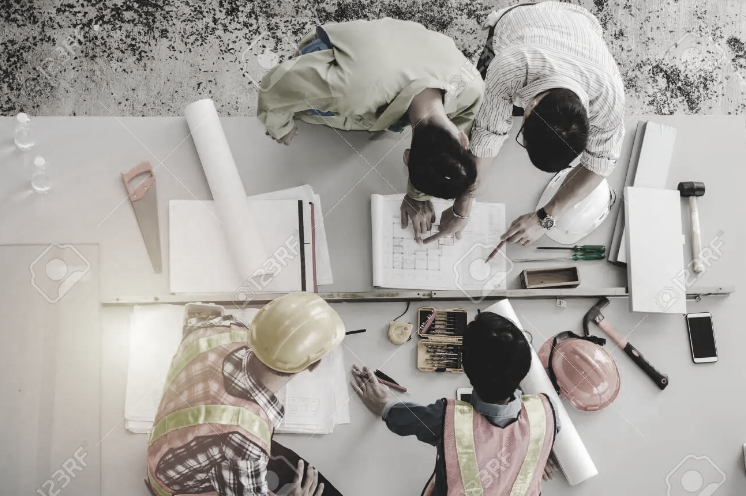 Trabajo Integrador Final Anteproyecto | Estructura
Formato de presentación

Extensión máxima: 5 páginas.
Tipografía: Arial o Calibri. Tamaño: 12. Interlineado: 1.15.
Citas bibliográficas: Normas APA ( 7a edición - 2019).
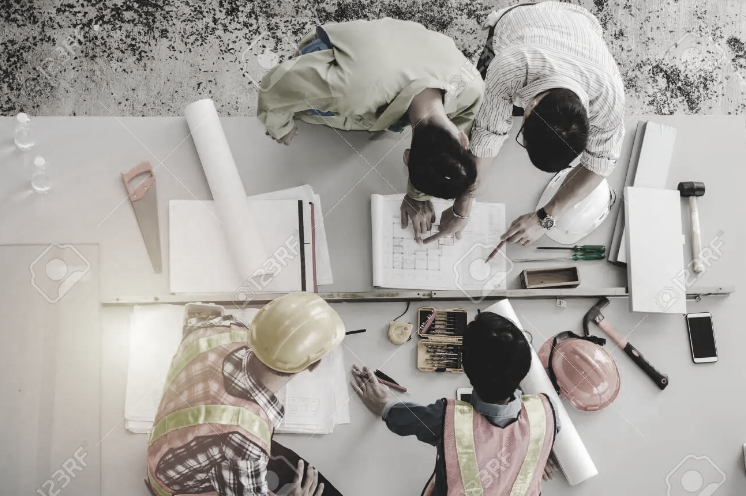 ¡Muchos éxitos!